Disposal of Computers, Electronics and Special Items
August 2014
[Speaker Notes: GSA has set an agency wide goal for achieving “zero environmental footprint”.  Personal property plays an important role and has been a leader in the reuse of property since the inception of GSA in 1949.  Personal property is often referred to as the “original green program” and accordingly has adopted the “Reuse is Recycling” green theme for Personal Property.]
LET’S TALK TRASH
According to the U.S. Environmental Protection Agency (EPA), an estimated 30 to 40 million PCs will be ready for "end-of-life management" in each of the next few years.
Worldwide PC shipments were projected to total 366.1 million units in 2010, a 19.7 percent increase from 305.8 million units shipped in 2009
According to the UN Environment Program, the worldwide total for e-waste could be as much as 50 million tons per year		 
	CPUs            	Fax Machines		Laptops         Scanners		Printers	           Cell Phones
[Speaker Notes: http://www.epa.gov/osw/conserve/materials/ecycling/manage.htm]
Learning  Objectives
Basic review of regulations
What are our responsibilities in the disposal process?
Options for responsible electronic disposal
Computers for Learning Program
Executive Order 13514
Federal Leadership in Environmental, Energy, and Economic Performance
Section 1, Policy:
“In order to create a clean energy economy that will increase the nation’s prosperity, promote energy security, protect the interest of the taxpayers, and safeguard the health of our environment, the Federal Government must lead by example.”
Executive Order 13514
Federal Leadership in Environmental, Energy, and Economic Performance 
Section 2(i):  promote electronics stewardship, in particular by:
(iii): employing environmentally sound practices with respect to the agency’s disposition of all agency excess or surplus electronic products
[Speaker Notes: -to “create a clean energy economy that will increase the nation’s prosperity, promote energy security, protect the interest of the taxpayers, and safeguard the health of our environment.”]
Executive Order 13423
Strengthening Federal Environmental, Energy, and Transportation Management
Section 2: Goals for Agencies
(h)(iv)-Uses environmentally sound practices with respect to disposition of agency electronic equipment that has reached the end of its useful life
New FMR Bulletin B-34 Disposal of Federal Electronics
Defines the universe of electronic items
 Encourages maximum use of electronics   	within the Federal government and with 	state/local donation customers to minimize 	the waste stream
 Prohibits Federal agencies from disposing 	of electronic waste in landfills or by 	incineration
7
[Speaker Notes: The following guidance is being provided to protect the interests of taxpayers, protect human health and the environment from the potentially harmful effects associated with the unsafe disposal of Federal Electronic Assets (FEA).]
First Priority - Protect Information
Hard drive…remove or wipe clean?
 Always remove all external storage media
 Certify sensitive and PII information has been 	removed prior to reporting property as excess
[Speaker Notes: Based on security and sensitivity issues, agencies use various methods for protecting information on computers being disposed of.  
Some agencies physically destroy hard drives to secure them- others have hard drives wiped clean
	Clear/delete numbers and address book information]
How to dispose of the property?
Agencies have several options depending on:
Type of Property
Condition of the Property
Volume of the Property
Value of the Property
Hazardous characteristics of the property
Internal Reuse
Can the equipment be used by someone else in your office or within your Agency?
[Speaker Notes: Basic steps for disposal of excess computer equipment.]
Stevenson-Wydler Technology Innovation Act
15 USC 3710(i) Research equipment
   … the head of any Federal agency or department, may loan, lease, or give research equipment that is excess to the needs of the laboratory, agency, or department to an educational institution or nonprofit organization for the conduct of technical and scientific education and research activities. Title of ownership shall transfer with a gift under this section.
[Speaker Notes: This authority can be used by Federal agencies directly without approval from GSA.]
Computers For Learning (CFL)
Executive Order 12999
Educational Technology: Ensuring Opportunity for All Children in the Next Century
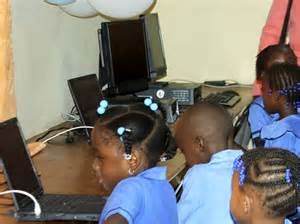 [Speaker Notes: The EO streamlines the transfer of excess Federal computer equipment to the nation’s classrooms for the purpose of making modern computer technology an integral part of every classroom.]
CFL: Executive Order 12999
Promotes the reuse of federal excess computers and peripheral devices among needy schools and educational nonprofit organizations
Reduces the landfill disposal of toxic wastes
Maximizes the taxpayer’s investment in computer equipment
Public, Private Schools and Day Care Centers
A school is eligible to receive donations through the Computers for Learning program if it is public, private, or parochial, serving pre-kindergarten through grade 12 students
Day care centers must provide a state approved preschool curriculum
14
Educational Nonprofits
An educational nonprofit is eligible if it is classified as tax-exempt under section 501(c) of the United States tax code and serves pre-kindergarten through grade 12 students 
Must meet ALL of the following criteria to participate in the CFL program:
Be tax exempt under section 501(C) of the U.S. tax code
Serve some portion of the pre-kindergarten through grade 12 population
Operate primarily for the purpose of education
15
Educational Nonprofits
By completing the registration form, the organization is attesting that their educational nonprofit organization meets ALL of the eligibility requirements
Any federal agency that selects the educational nonprofit organization for donation will also ask to provide proof of eligibility (Agencies determine what this should be, so it may vary)
16
Option 2: Stevenson-Wydler Technology Innovation Act
15 USC 3710 (i) Research equipment

The authority allows the head of any agency to loan, lease, or transfer research equipment to educational institutions or certain nonprofit organizations.


   Title of ownership shall transfer with a gift under this section.
Normal Disposal Process
Transfer property to other Federal agencies
Donate property to eligible recipients through a State Agency for Surplus Property (SASP)
Sales
[Speaker Notes: This is a graphic portrayal of the current disposition process.  The chart shows the distinction of excess and surplus property as well as highlighting the overall screening period and the systems that GSA offers to support these functions.Internal agency screening is the first step and we offer AAMS to support agencies in this effort.  Second, is the simultaneous screening for Federal and donation customers and federal removal.  Listed are the major categories of eligible activities.Next, the 5 day notification period allows GSA’s allocating regions to make proper allocation of property to donation customers.  After that, property is available for public sale, by GSA or another approved Sales Center.]
Condition Code Requirements
Stevenson-Wydler Act, Computers for Learning, Transfers and Donations
Condition Code 1 
Condition Code 4
Condition Code 7
19
[Speaker Notes: Explain the condition codes: Code 4 sold as a lot. Code 7 has to be sold individually.  Code x and s has to be sold  to recyclers.]
Condition Code Requirements
Sales
Condition Code 1 and 4 can be sold individually or as a lot
Condition Code 7 must be sold individually
Condition Code X and S can only be sold to recyclers
20
Abandonment/Destruction
Must follow the regulations as outlined in FMR 102-36.305-330
Determination can be made at any time during disposal
Abandon/Destroy property has no commercial value or  the estimated cost of care and handling would exceed the expected proceeds from its sale
[Speaker Notes: A review of information and step-by-step process …….]
Restrictions on Abandonment/Destruction
Must not abandon or destroy property in a manner which is detrimental or dangerous to public health or safety
If you become aware of an interest from an entity in purchasing the property, you must implement sales procedures in lieu of abandonment/destruction

FMR 102-36.315
22
[Speaker Notes: Note bulltent in packet]
Additional Restrictions for A/D
Vendor take-back program that uses certified recyclers or refurbishers
Disposal using certified recyclers or refurbishers 

**Recyclers and refurbishers must be Responsible  Recyclers (R2) or e-Stewards certified
23
Who makes the determination to A/D?
An authorized official from your agency submits a written finding that must be approved by a reviewing official who is not directly accountable for the property
24
[Speaker Notes: Federal Management Regulation 102-36.310]
Public Notice and A/D
You must provide public notice of intent to abandon or destroy excess personal property in a format and timeframe specified by your agency’s regulations
There are occasions when public notice is not needed
25
[Speaker Notes: Public notice can include publishing a notice in a local newspaper, posting of signs in common use facilities available to the public, or providing bulletins on your website through the internet.]
Abandonment and Destruction Options
FMR 102-36.320: Agencies may donate to a public body in lieu of abandonment 
Unicor (Federal Prison Industries) is a public body and has a computer/electronics recycling program
Information on locations and contact:
http://www.unicor.gov/recycling
26
UNICOR
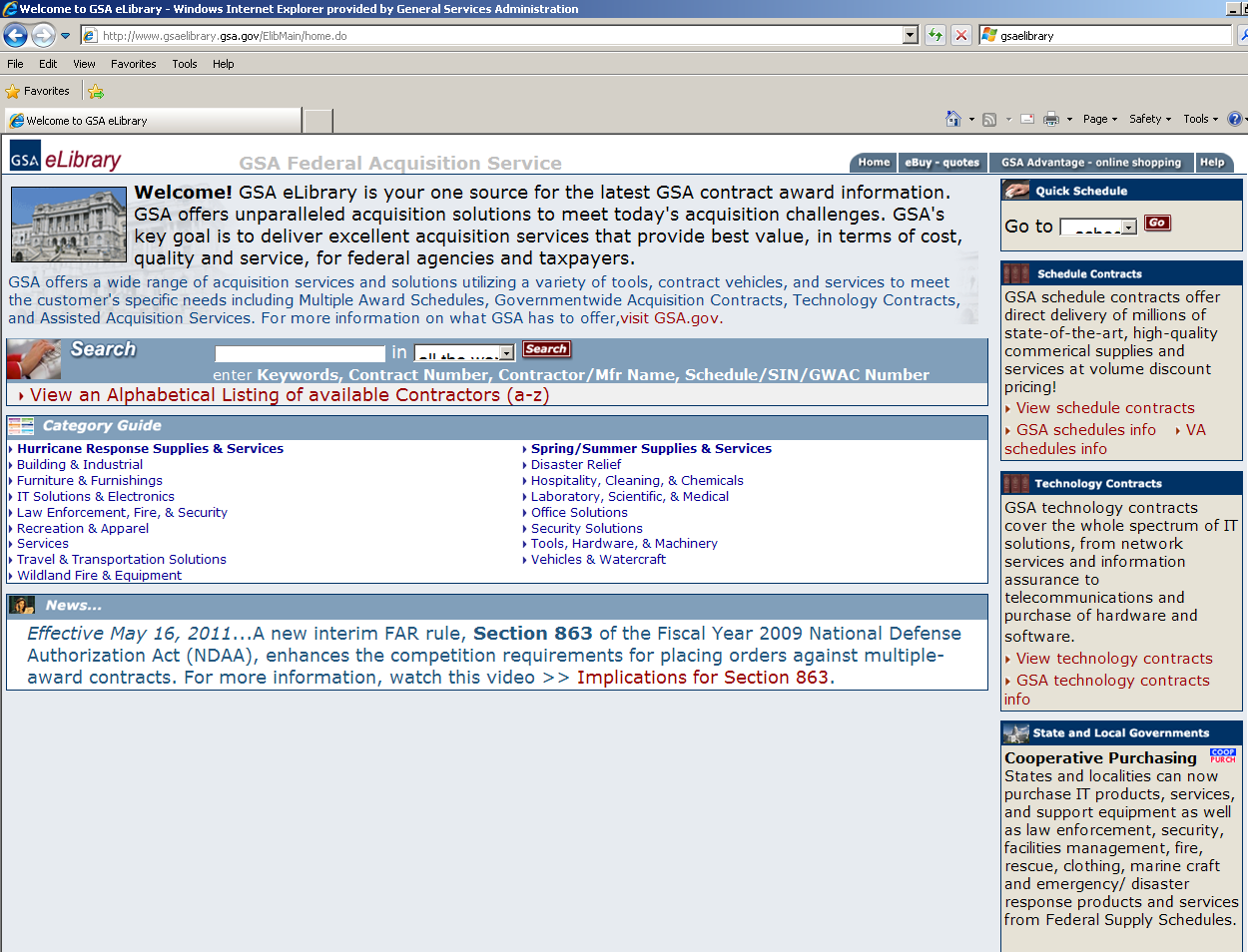 www.gsaelibrary.gsa.gov
899-5
[Speaker Notes: Another good source to use to locate recycling companies.]
Environmental Services, Schedule 899-5
Services include, but are not limited to:
Management and oversight of Hazardous Material (HAZMAT) disposal operations
Management, oversight, and recycling of universal waste (e.g., electronic equipment, batteries, cell phones, cathode ray tubes (CRTs), and compact fluorescent light bulbs (CFLs))
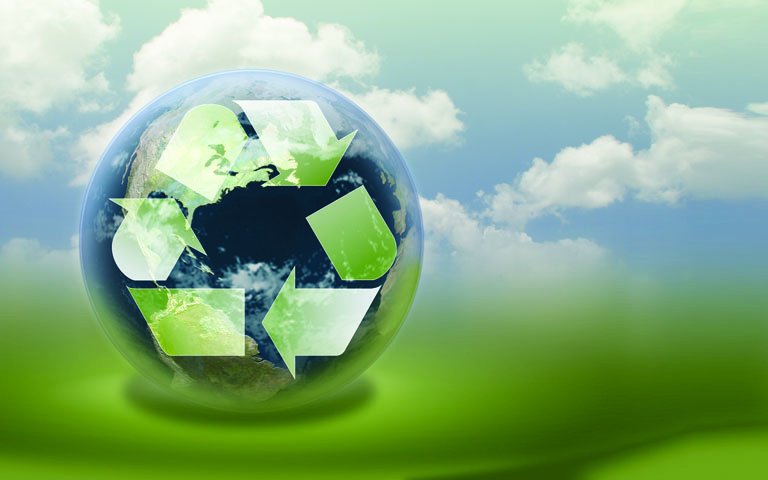 29
[Speaker Notes: The only certification programs currently recognized for disposal of FEA are the Responsible Recycling (R2) program and the e-Stewards program.  FEA should not be disposed of in landfill or incinerators.]
Environmental Services, Schedule 899-5
This includes:
Reuse assessments and inventory	
Destruction
Inventory transfer and/or disposal after compliance with the FMR 101-42, 102-36, and 102-37 (as applicable)
30
Contact Information for Schedule 899-5
Phone: 1-800-241-RAIN

Email: environmental@gsa.gov
31
[Speaker Notes: http://www.gsa.gov/property
http://www.computersforlearning.gov
http://www.gsaxcess.gov
http://www.gsa.gov/apo]
Resources
CFL Helpdesk: 866-333-7472 (option 2)
http://www.gsa.gov/property
http://www.computersforlearning.gov
http://www.gsaxcess.gov
http://www.gsa.gov/apo
ww.gsa.gov/property
32
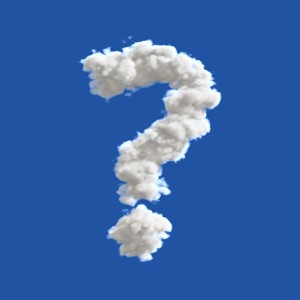 33
[Speaker Notes: Questions and Answers?]